Resources Catalogue
Find wellbeing support
Apps
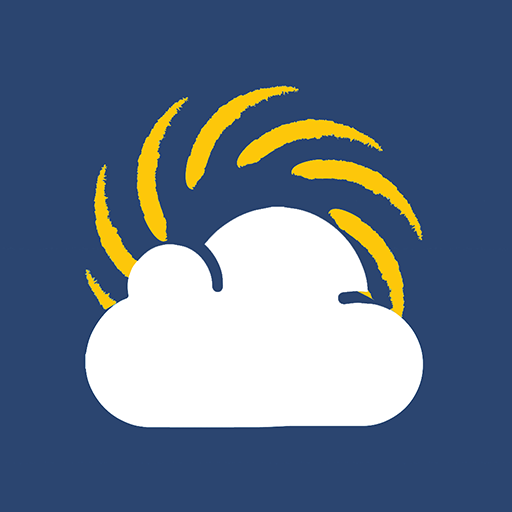 Bright Sky
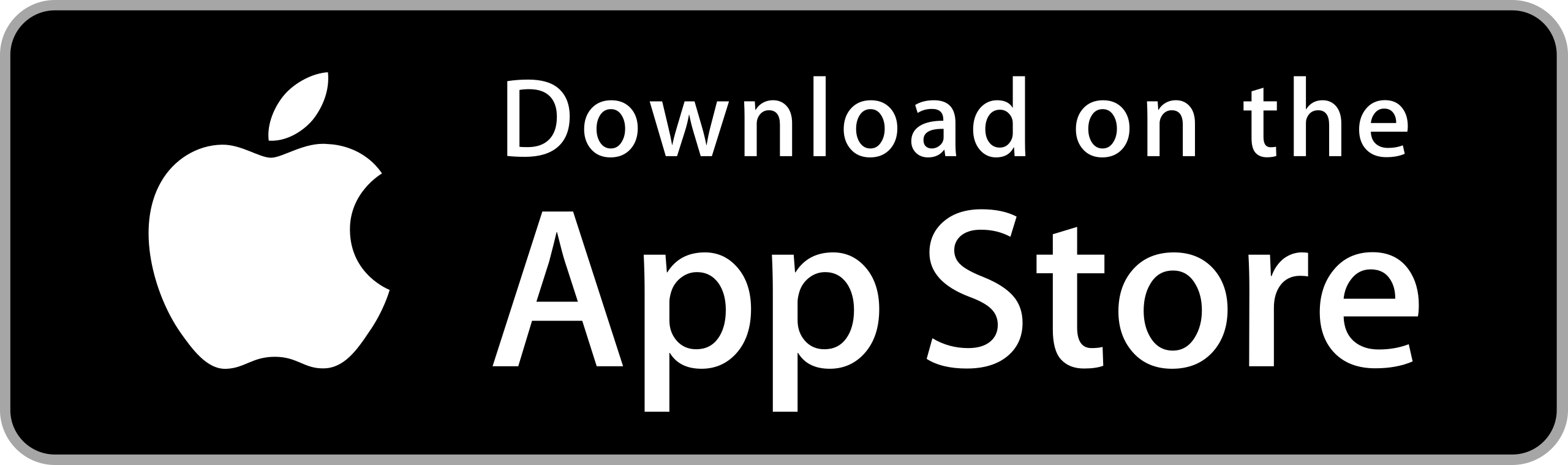 Free to download, confidential mobile app providing support and information for anyone who may be in an abusive relationship or those concerned about someone they know.
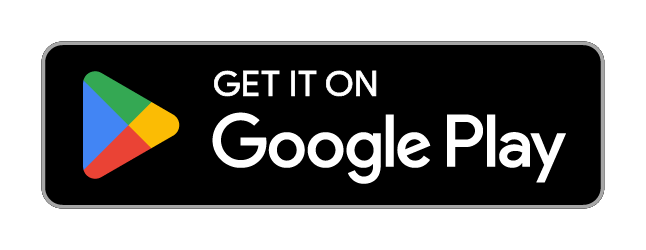 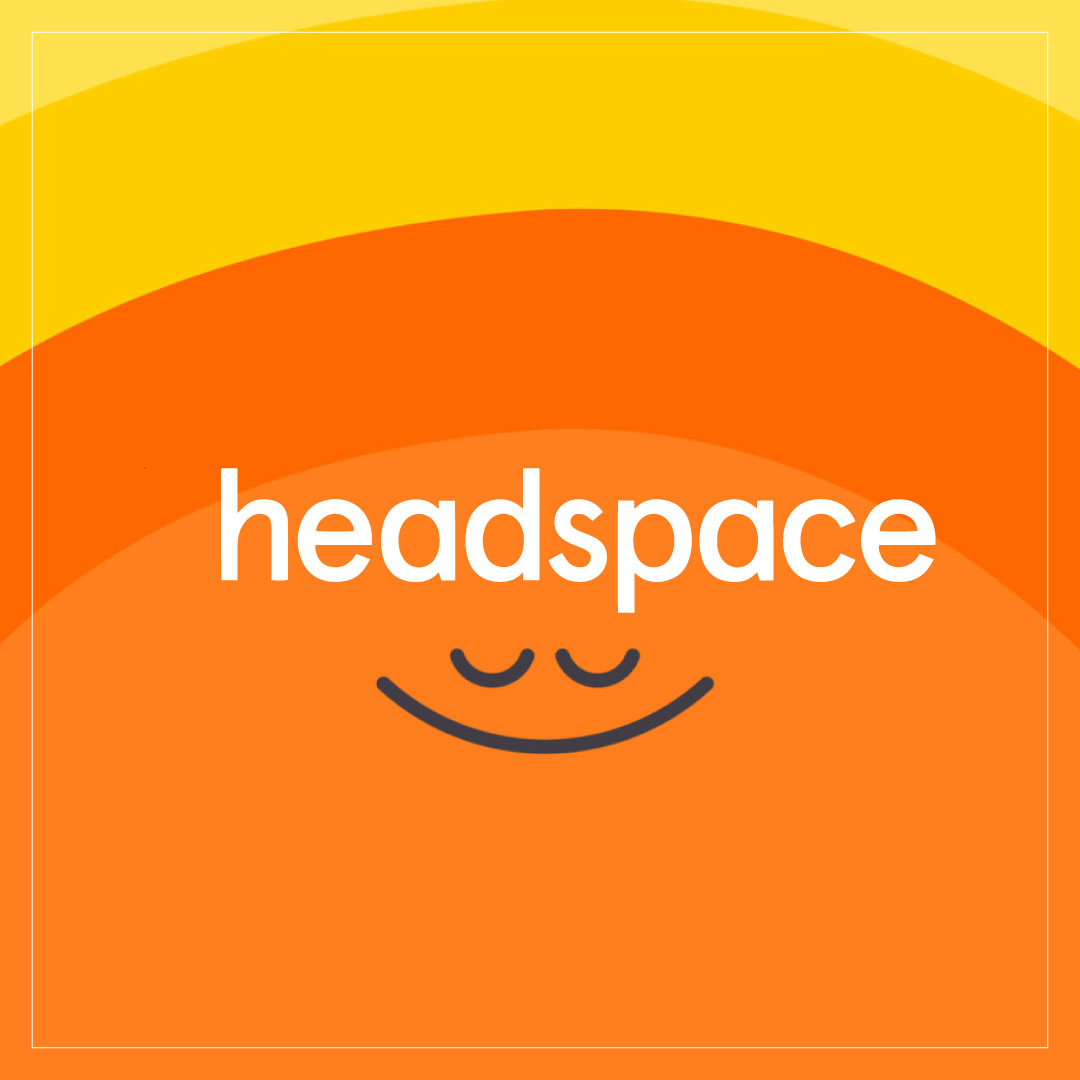 Head Space
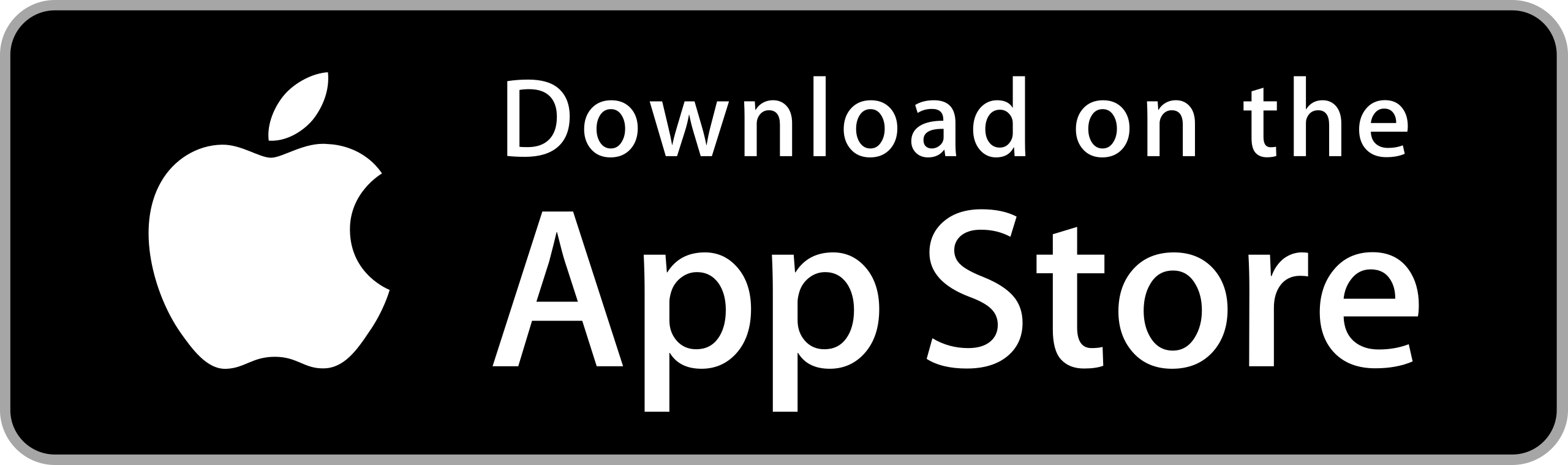 Headspace is a science-backed app in mindfulness and meditation, providing unique tools and resources to help reduce stress, build resilience, and aid better sleep.
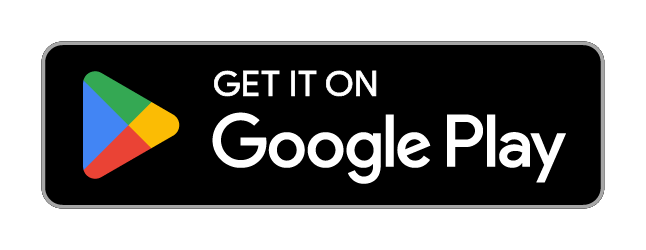 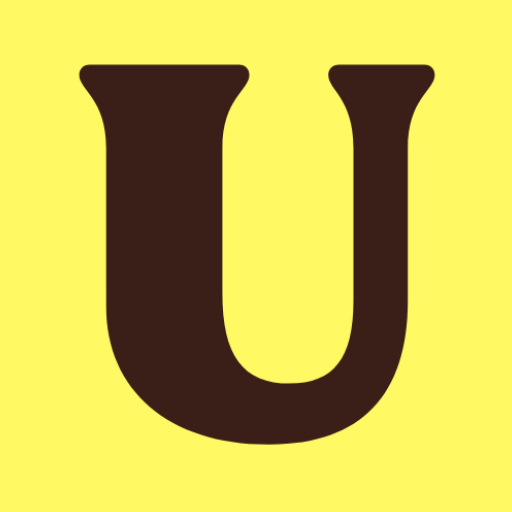 Unmind
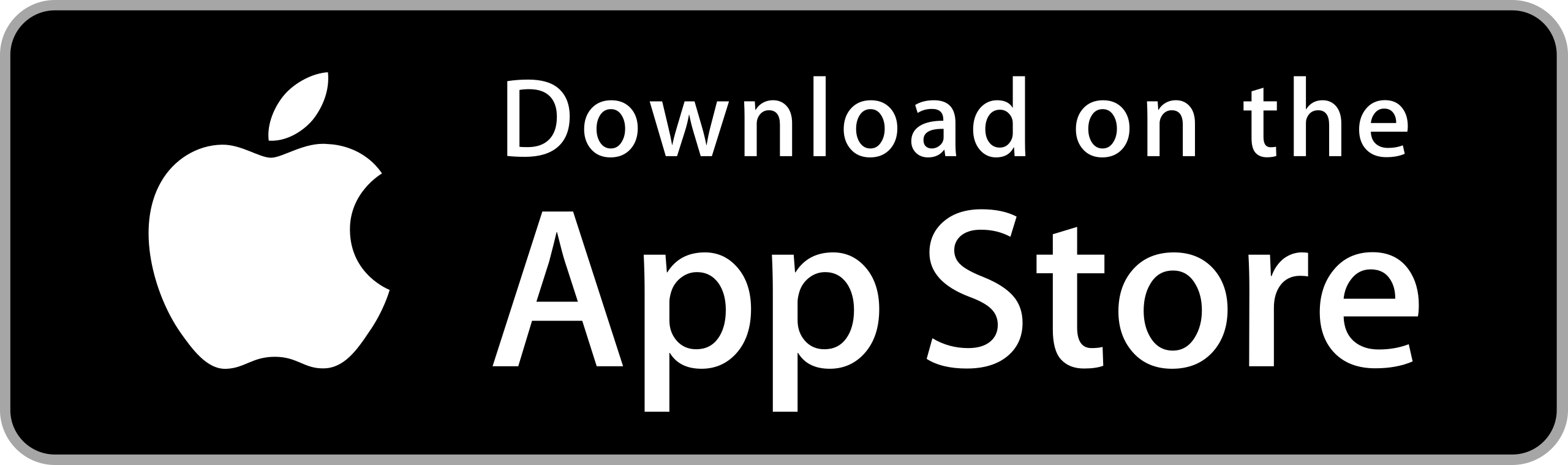 Unmind is a mental health platform that empowers staff to proactively improve their mental wellbeing.
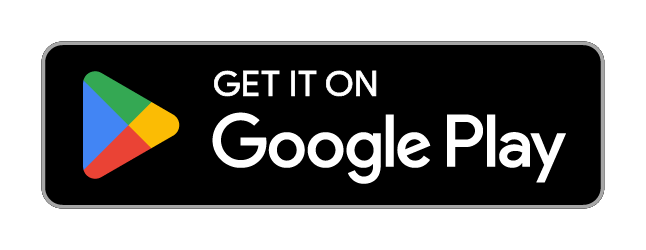 Websites
NHS Sleep
Visit here
Information on how sleep and fatigue can impact on the health of staff, with practical recommendations for improving the quality of sleep and rest.
Looking After You
Visit here
Coaching and support for primary care workforce
Resources on Drug Addiction
Visit here
NHS resources for people with drug addiction
Challenge the wild
Visit here
They offer free walks to NHS colleagues, facilitated by trained mountain leaders who are also either ex-Armed Forces or NHS staff.
Bluelight Card
Visit here
Access to gyms and other physical activities with discount.
Financial Wellbeing
Visit here
Support on finance issues for NHS staff via MoneyHelper.
Support with difficult conversations
Visit here
Half day virtual training course on handling difficult conversations
Talking Therapies
Visit here
You can refer yourself for talking therapies including CBT.
Zero Suicide Alliance
Visit here
provides you with a range of free online learning sessions that provide you with a better understanding of the signs to look out for and the skills required to approach someone who is struggling, whether that be through social isolation or suicidal thoughts.
Other Support
Click on each to find out more
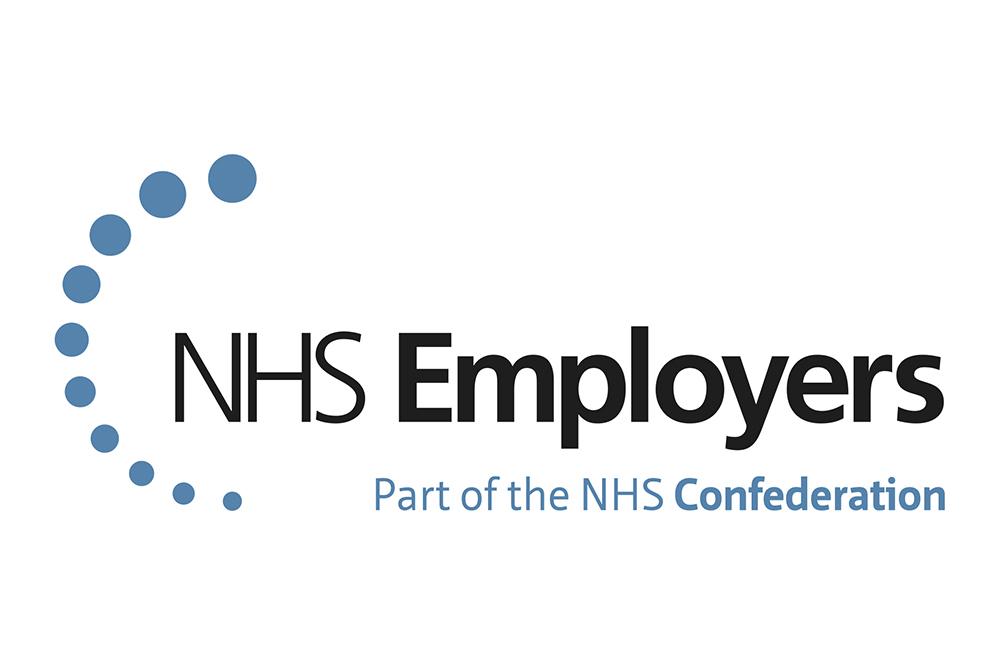 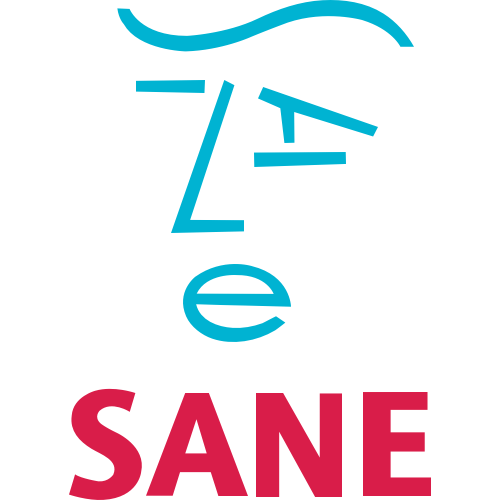 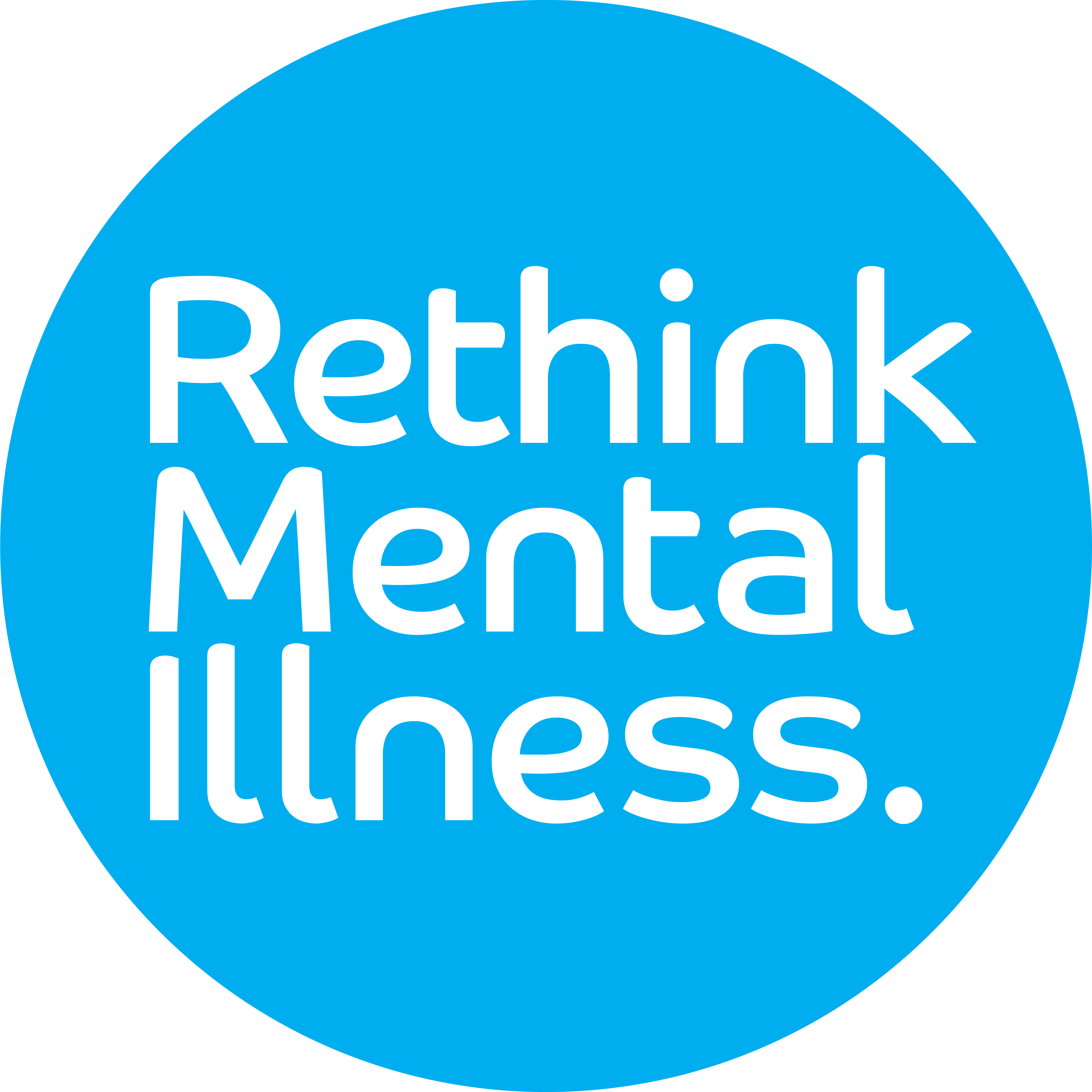 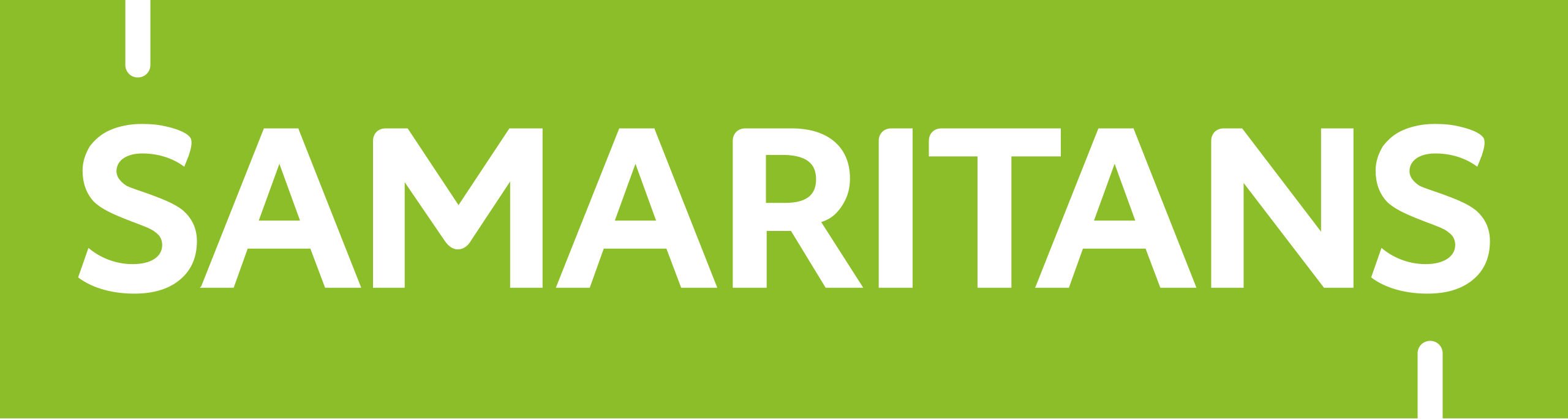 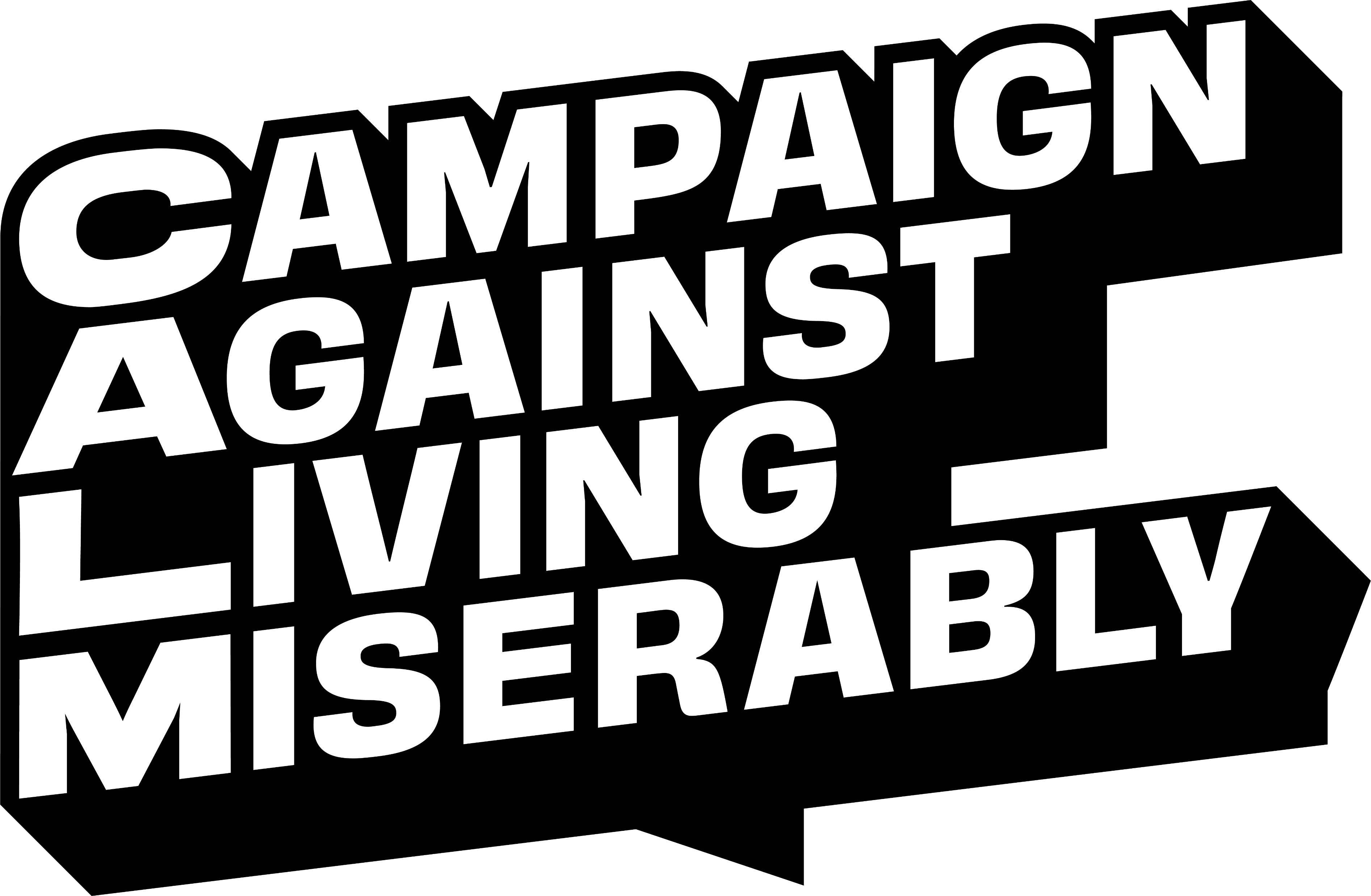 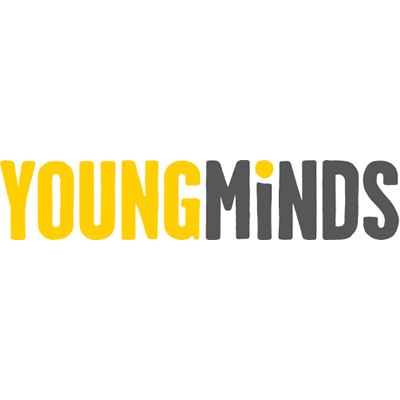 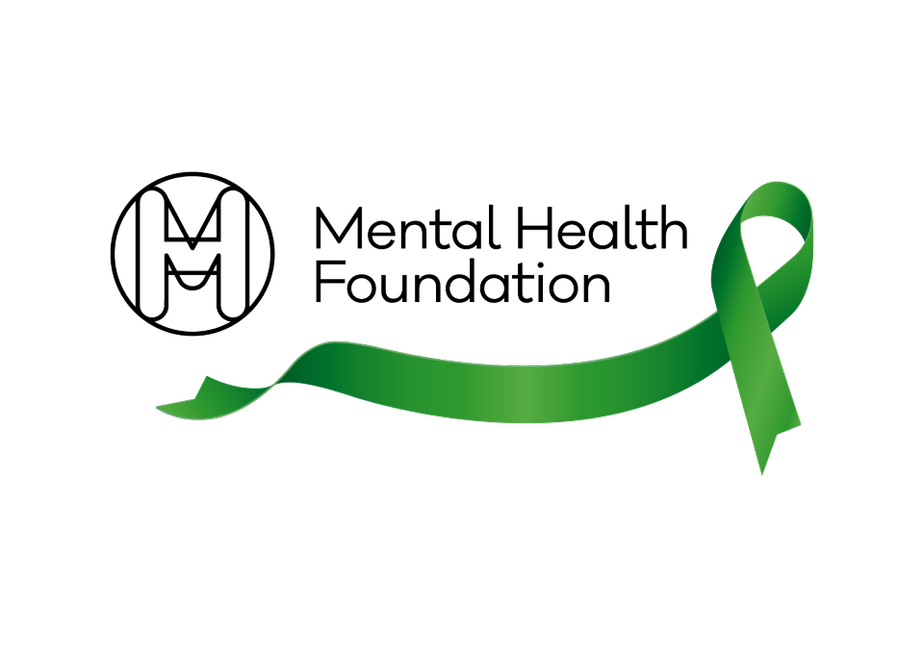 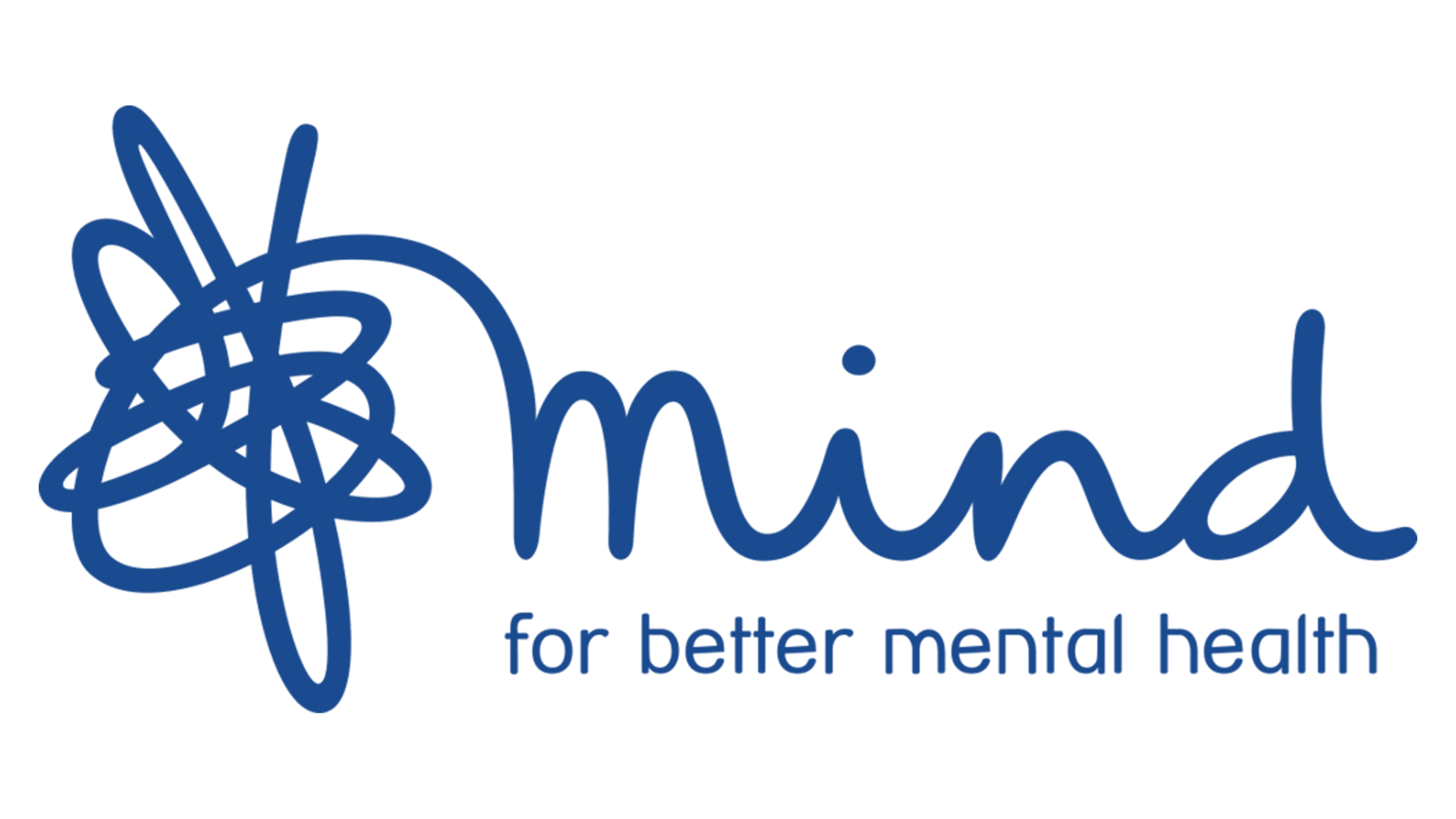